Mining Association Rules in Large Databases
Association rules
Given a set of transactions D, find rules that will predict the occurrence of an item (or a set of items) based on the occurrences of other items in the transaction
Market-Basket transactions
Examples of association rules
{Diaper}  {Beer},{Milk, Bread}  {Diaper,Coke},{Beer, Bread}  {Milk},
An even simpler concept: frequent itemsets
Given a set of transactions D, find combination of items that occur frequently
Market-Basket transactions
Examples of frequent itemsets
{Diaper, Beer},{Milk, Bread} {Beer, Bread, Milk},
Lecture outline
Task 1: Methods for finding all frequent itemsets efficiently 


Task 2: Methods for finding association rules efficiently
Definition: Frequent Itemset
Itemset
A set of one or more items
E.g.: {Milk, Bread, Diaper}
k-itemset
An itemset that contains k items
Support count ()‏
Frequency of occurrence of an itemset (number of transactions it appears)
E.g.   ({Milk, Bread,Diaper}) = 2 
Support
Fraction of the transactions in which an itemset appears
E.g.   s({Milk, Bread, Diaper}) = 2/5
Frequent Itemset
An itemset whose support is greater than or equal to a minsup threshold
Why do we want to find frequent itemsets?
Find all combinations of items that occur together

They might be interesting (e.g., in placement of items in a store )

Frequent itemsets are only positive combinations (we do not report combinations that do not occur frequently together)

Frequent itemsets aims at providing a summary for the data
Finding frequent sets
Task: Given a transaction database D and a minsup threshold find all frequent itemsets and the frequency of each set in this collection

Stated differently: Count the number of times combinations of attributes occur in the data. If the count of a combination is above minsup report it.


Recall: The input is a transaction database D where every transaction consists of a subset of items from some universe I
How many itemsets are there?
Given d items, there are 2d possible  itemsets
When is the task sensible and feasible?
If minsup = 0, then all subsets of I will be frequent and thus the size of the collection will be very large

This summary is very large (maybe larger than the original input) and thus not interesting

The task of finding all frequent sets is interesting typically only for relatively large values of minsup
A simple algorithm for finding all frequent itemsets ??
Brute-force algorithm for finding all frequent itemsets?
Generate all possible itemsets (lattice of itemsets)‏
Start with 1-itemsets, 2-itemsets,...,d-itemsets

Compute the frequency of each itemset from the data
Count in how many transactions each itemset occurs

If the support of an itemset is above minsup report it as a frequent itemset
Brute-force approach for finding all frequent itemsets
Complexity?

Match every candidate against each transaction 

For M candidates and N transactions, the complexity  is~ O(NMw) => Expensive since M = 2d !!!
Speeding-up the brute-force algorithm
Reduce the number of candidates (M)‏
Complete search: M=2d
Use pruning techniques to reduce M

Reduce the number of transactions (N)‏
Reduce size of N as the size of itemset increases
Use vertical-partitioning of the data to apply the mining algorithms

Reduce the number of comparisons (NM)‏
Use efficient data structures to store the candidates or transactions
No need to match every candidate against every transaction
Reduce the number of candidates
Apriori principle (Main observation):
If an itemset is frequent, then all of its subsets must also be frequent

Apriori principle holds due to the following property of the support measure:


The support of an itemset never exceeds the support of its subsets
This is known as the anti-monotone property of support
Example
s(Bread) >  s(Bread, Beer)‏
s(Milk) > s(Bread, Milk)‏
s(Diaper, Beer) > s(Diaper, Beer, Coke)‏
Found to be Infrequent
Pruned supersets
Illustrating the Apriori principle
Illustrating  the Apriori principle
Items (1-itemsets)‏
Pairs (2-itemsets)‏

(No need to generatecandidates involving Cokeor Eggs)‏
minsup = 3/5
Triplets (3-itemsets)‏
If every subset is considered, 
	6C1 + 6C2 + 6C3 = 41
With support-based pruning,
	6 + 6 + 1 = 13
Exploiting the Apriori principle
Find frequent 1-items and put them to Lk (k=1)‏
Use Lk to generate a collection of candidate itemsets Ck+1 with size (k+1)‏
Scan the database to find which itemsets in Ck+1 are frequent and put them into Lk+1
If Lk+1 is not empty
k=k+1
Goto step 2
R. Agrawal, R. Srikant: "Fast Algorithms for Mining Association Rules", 
Proc. of the 20th Int'l Conference on Very Large Databases, 1994.
The Apriori algorithm
Ck: Candidate itemsets of size k
Lk : frequent itemsets of size k

L1 = {frequent 1-itemsets};
for (k = 2; Lk !=; k++) 
   Ck+1 = GenerateCandidates(Lk)‏
	for each transaction t in database do 
		increment count of candidates in Ck+1 that are contained in t
	endfor
	Lk+1  = candidates in Ck+1 with support ≥min_sup 
endfor
return k Lk;
GenerateCandidates
Assume the items in Lk are listed in an order (e.g., alphabetical)‏
Step 1: self-joining Lk (IN SQL)‏
insert into Ck+1
select p.item1, p.item2, …, p.itemk, q.itemk
from Lk p, Lk q
where p.item1=q.item1, …, p.itemk-1=q.itemk-1, p.itemk < q.itemk
{a,c,d}
{a,c,e}
{a,c,d,e}
cde
acd
ace
ade
Example of Candidates Generation
L3={abc, abd, acd, ace, bcd}
Self-joining: L3*L3
abcd  from abc and abd
acde  from acd and ace
GenerateCandidates
Assume the items in Lk are listed in an order (e.g., alphabetical)‏
Step 1: self-joining Lk (IN SQL)‏
insert into Ck+1
select p.item1, p.item2, …, p.itemk, q.itemk
from Lk p, Lk q
where p.item1=q.item1, …, p.itemk-1=q.itemk-1, p.itemk < q.itemk
Step 2: pruning
forall itemsets c in Ck+1 do
forall k-subsets s of c do
if (s is not in Lk) then delete c from Ck+1
{a,c,d}
{a,c,e}
{a,c,d,e}
cde
acd
ace
ade
X


Example of Candidates Generation
L3={abc, abd, acd, ace, bcd}
Self-joining: L3*L3
abcd  from abc and abd
acde  from acd and ace
Pruning:
acde is removed because ade is not in L3
C4={abcd}
X
The Apriori algorithm
Ck: Candidate itemsets of size k
Lk : frequent itemsets of size k

L1 = {frequent items};
for (k = 1; Lk !=; k++) 
   Ck+1 = GenerateCandidates(Lk)‏
	for each transaction t in database do 
		increment count of candidates in Ck+1 that are contained in t
	endfor
	Lk+1  = candidates in Ck+1 with support ≥min_sup 
endfor
return k Lk;
How to Count Supports of Candidates?
Naive algorithm?


Method:
Candidate itemsets are stored in a hash-tree
Leaf node of hash-tree contains a list of itemsets and counts
Interior node contains a hash table
Subset function: finds all the candidates contained in a transaction
H
H
H
H
H
Example of the hash-tree for C3
Hash function: mod 3
Hash on 1st item
2,5,..
3,6,..
1,4,..
234
567
Hash on 2nd item
145
356
689
345
367
368
Hash on 3rd item
124
457
125
458
159
H
H
H
H
H
Example of the hash-tree for C3
2345
look for 2XX
345
look for 3XX
Hash function: mod 3
12345
Hash on 1st item
12345
look for 1XX
2,5,..
3,6,..
1,4,..
234
567
Hash on 2nd item
145
356
689
345
367
368
Hash on 3rd item
124
457
125
458
159
H
H
H
H
H
Example of the hash-tree for C3
2345
look for 2XX
345
look for 3XX
Hash function: mod 3
12345
Hash on 1st item
12345
look for 1XX
2,5,..
3,6,..
1,4,..
234
567
Hash on 2nd item
12345
look for 12X

145
356
689
345
367
368
12345
look for 13X (null)‏
124
457
125
458
159
12345
look for 14X
The subset function finds all the candidates contained in a transaction:
 At the root level it hashes on all items in the transaction
 At level i it hashes on all items in the transaction that come after item the i-th item
Discussion of the Apriori algorithm
Much faster than the Brute-force algorithm
It avoids checking all elements in the lattice

The running time is in the worst case O(2d)‏
Pruning really prunes in practice

It makes multiple passes over the dataset
One pass for every level k

Multiple passes over the dataset is inefficient when we have thousands of candidates and millions of transactions
Making a single pass over the data: the AprioriTid algorithm
The database is not used  for counting support after the 1st pass!

Instead information in data structure Ck’ is used for counting support in every step

Ck’ = {<TID, {Xk}> | Xk is a potentially frequent k-itemset in transaction with id=TID}

C1’: corresponds to the original database (every item i is replaced by itemset {i})‏

The member Ck’ corresponding to transaction t is <t.TID, {c є Ck| c is contained in t}>
The AprioriTID algorithm
L1 = {frequent 1-itemsets}
C1’ = database D
for (k=2, Lk-1’≠ empty; k++)‏
 		Ck = GenerateCandidates(Lk-1)‏
		Ck’ = {}
		for all entries t є Ck-1’
			Ct= {cє Ck|t[c-c[k]]=1 and t[c-c[k-1]]=1}
			for all cє Ct {c.count++}
			if (Ct≠ {}) 
      append Ct to  Ck’ 
endif
endfor
		Lk= {cє Ck|c.count >= minsup}
endfor
return Uk Lk
TID
Sets of itemsets
100
{{1},{3},{4}}
200
{{2},{3},{5}}
300
{{1},{2},{3},{5}}
400
{{2},{5}}
TID
Sets of itemsets
100
{{1 3}}
200
{{2 3},{2 5},{3 5}}
300
{{1 2},{1 3},{1 5},   {2 3},{2 5},{3 5}}
400
{{2 5}}
TID
Sets of itemsets
200
{{2 3 5}}
300
{{2 3 5}}
AprioriTid Example (minsup=2)‏
L1
C1’
Database D
L2
C2’
C2
L3
C3
C3’
Discussion on the AprioriTID algorithm
L1 = {frequent 1-itemsets}
C1’ = database D
for (k=2, Lk-1’≠ empty; k++)‏
 		Ck = GenerateCandidates(Lk-1)‏
		Ck’ = {}
		for all entries t є Ck-1’
			Ct= {cє Ck|t[c-c[k]]=1 and t[c-c[k-1]]=1}
			for all cє Ct {c.count++}
			if (Ct≠ {}) 
      append Ct to  Ck’ 
endif
endfor
		Lk= {cє Ck|c.count >= minsup}
endfor
return Uk Lk
One single pass over the data

Ck’ is generated from Ck-1’

For small values of k, Ck’ could be larger than the database!

For large values of k, Ck’ can be very small
Apriori vs. AprioriTID
Apriori makes multiple passes over the data while AprioriTID makes a single pass over the data

AprioriTID needs to store additional data structures that may require more space than Apriori

Both algorithms need to check all candidates’ frequencies in every step
Implementations
Lots of them around


See, for example, the web page of Bart Goethals: http://www.adrem.ua.ac.be/~goethals/software/


Typical input format: each row lists the items (using item id's) that appear in every row
Lecture outline
Task 1: Methods for finding all frequent itemsets efficiently 


Task 2: Methods for finding association rules efficiently
Definition: Association Rule
Let D be database of transactions
e.g.:



Let I be the set of items that appear in the database, e.g., I={A,B,C,D,E,F}
A rule is defined by X  Y, where XI, YI, and XY=
e.g.: {B,C}  {A} is a rule
Example:
Definition: Association Rule
Association Rule
An implication expression of the form X  Y, where X and Y are non-overlapping itemsets
Example:   {Milk, Diaper}  {Beer} 

Rule Evaluation Metrics
Support (s)‏
Fraction of transactions that contain both X and Y
Confidence (c)‏
Measures how often items in Y appear in transactions thatcontain X
Rule Measures: Support and Confidence
Customer
buys both
Customer
buys diaper
Find all the rules X   Y with minimum confidence and support
support, s, probability that a transaction contains {X  Y}
confidence, c, conditional probability 
	that a transaction having X also contains Y
Customer
buys beer
Let minimum support 50%, and minimum confidence 50%, we have
A  C  (50%, 66.6%)‏
C   A  (50%, 100%)‏
Example
TID	date		items_bought
100	10/10/99		{F,A,D,B}
200	15/10/99		{D,A,C,E,B}
300	19/10/99		{C,A,B,E}
400	20/10/99		{B,A,D}
What is the support and confidence of the rule: {B,D}  {A}
Support:
percentage of tuples that contain {A,B,D} =
75%
Confidence:
100%
Association-rule mining task
Given a set of transactions D, the goal of association rule mining is to find all rules having 
support ≥ minsup threshold
confidence ≥ minconf  threshold
Brute-force algorithm for association-rule mining
List all possible association rules
Compute the support and confidence for each rule
Prune rules that fail the minsup and minconf thresholds

 Computationally prohibitive!
Computational Complexity
Given d unique items in I:
Total number of itemsets = 2d
Total number of possible association rules:
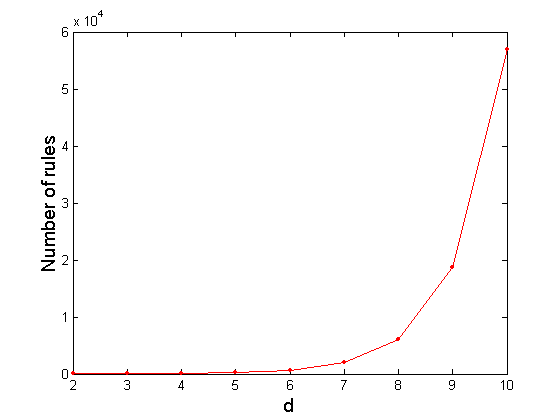 If d=6,  R = 602 rules
Mining Association Rules
Example of Rules:
{Milk,Diaper}  {Beer} (s=0.4, c=0.67){Milk,Beer}  {Diaper} (s=0.4, c=1.0)‏
{Diaper,Beer}  {Milk} (s=0.4, c=0.67)‏
{Beer}  {Milk,Diaper} (s=0.4, c=0.67) {Diaper}  {Milk,Beer} (s=0.4, c=0.5) 
{Milk}  {Diaper,Beer} (s=0.4, c=0.5)‏
Observations:
 All the above rules are binary partitions of the same itemset: 	{Milk, Diaper, Beer}
 Rules originating from the same itemset have identical support but  can have different confidence
 Thus, we may decouple the support and confidence requirements
Mining Association Rules
Two-step approach: 
Frequent Itemset Generation
Generate all itemsets whose support  minsup

Rule Generation
Generate high confidence rules from each frequent itemset, where each rule is a binary partition of a frequent itemset
Rule Generation – Naive algorithm
Given a frequent itemset X, find all non-empty subsets y X such that y X – y satisfies the minimum confidence requirement

If {A,B,C,D} is a frequent itemset, candidate rules:
ABC D, 	ABD C, 	ACD B, 	BCD A, A BCD,	B ACD,	C ABD, 	D ABCAB CD,	AC  BD, 	AD  BC, 	BC AD, BD AC, 	CD AB,	
If |X| = k, then there are 2k – 2 candidate association rules (ignoring L   and   L)‏
Efficient rule generation
How to efficiently generate rules from frequent itemsets?
In general, confidence does not have an anti-monotone property
c(ABC D) can be larger or smaller than c(AB D)‏

But confidence of rules generated from the same itemset has an anti-monotone property
Example: X = {A,B,C,D}: 		c(ABC  D)  c(AB  CD)  c(A  BCD)‏
Why?

Confidence is anti-monotone w.r.t. number of items on the RHS of the rule
Rule Generation for Apriori Algorithm
Pruned Rules
Lattice of rules
Low Confidence Rule
Apriori algorithm for rule generation
Candidate rule is generated by merging two rules that share the same prefixin the rule consequent

join(CDAB,BD—>AC)would produce the candidaterule D ABC

Prune rule DABC if there exists asubset (e.g., ADBC) that does not havehigh confidence
CDAB
BDAC
DABC